Superintendência de Infraestrutura Rodoviária - SUROD
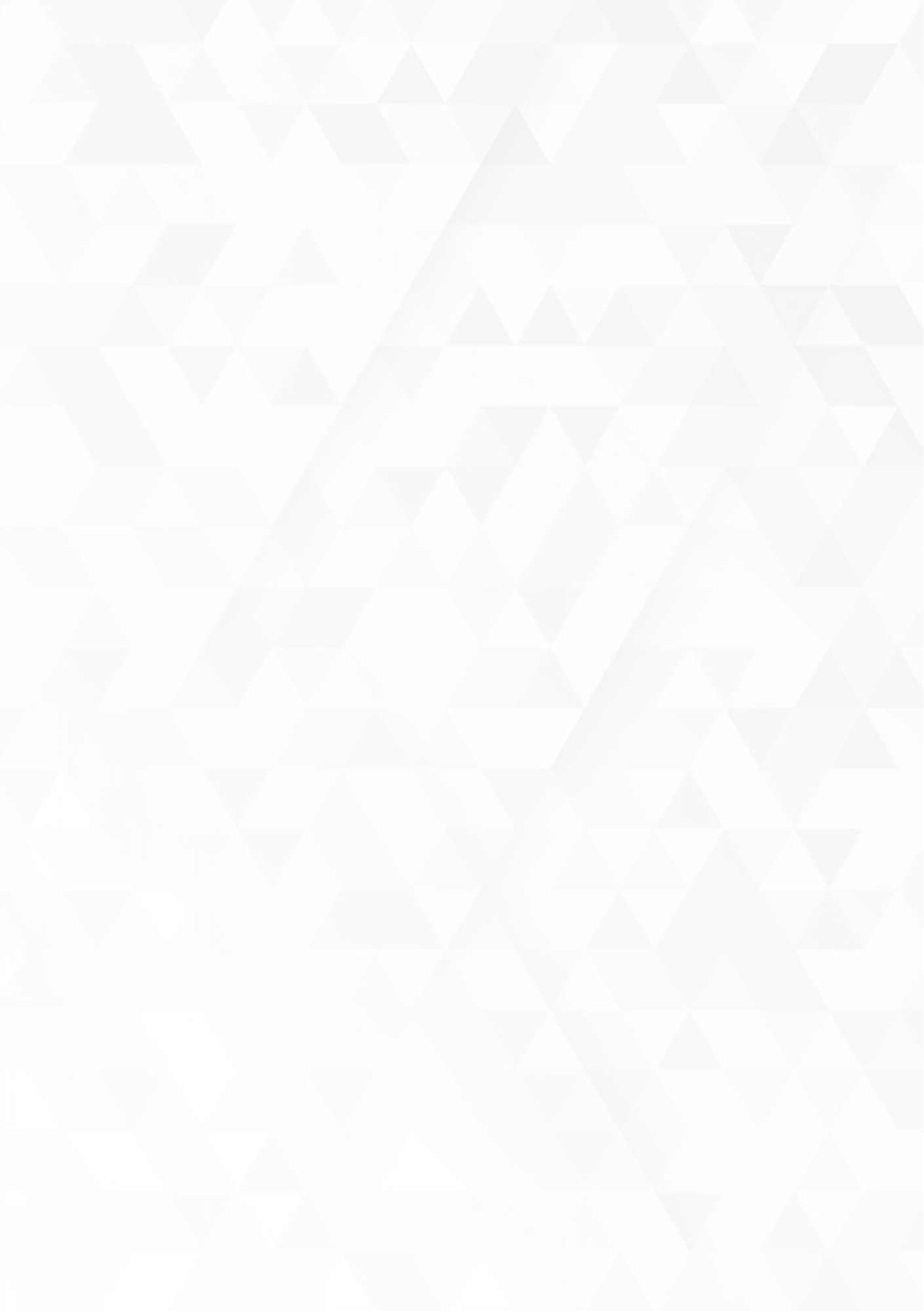 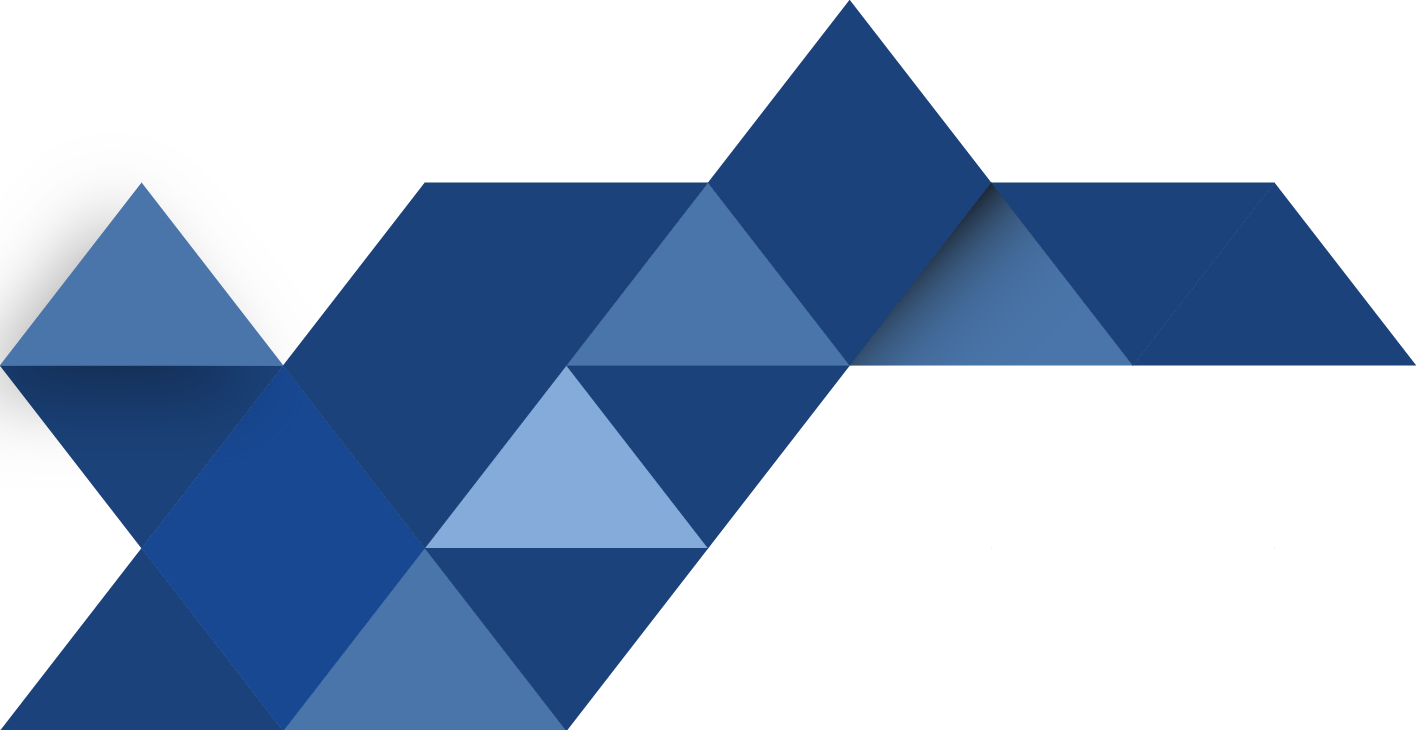 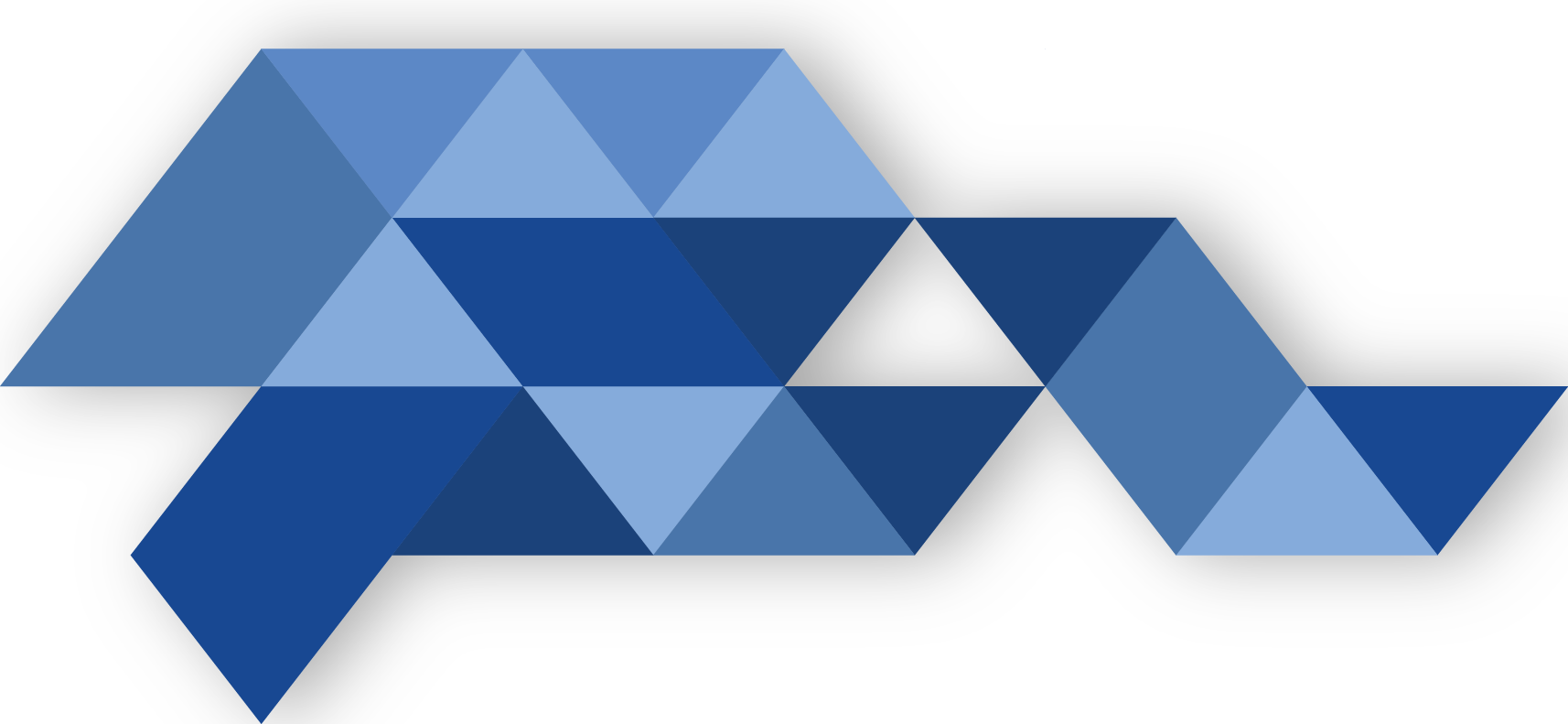 Alteração da Resolução nº 5.977, de 7 de abril de 2022
Superintendência de Infraestrutura Rodoviária
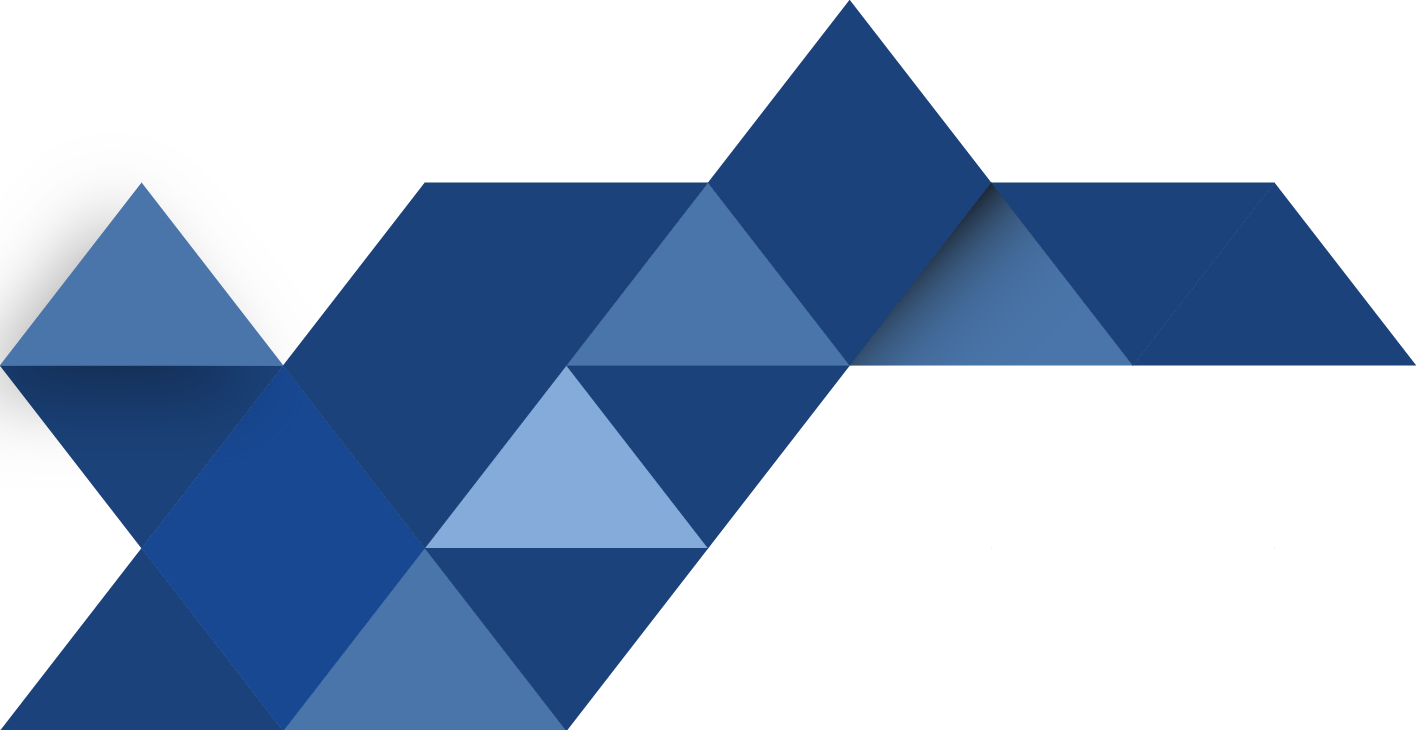 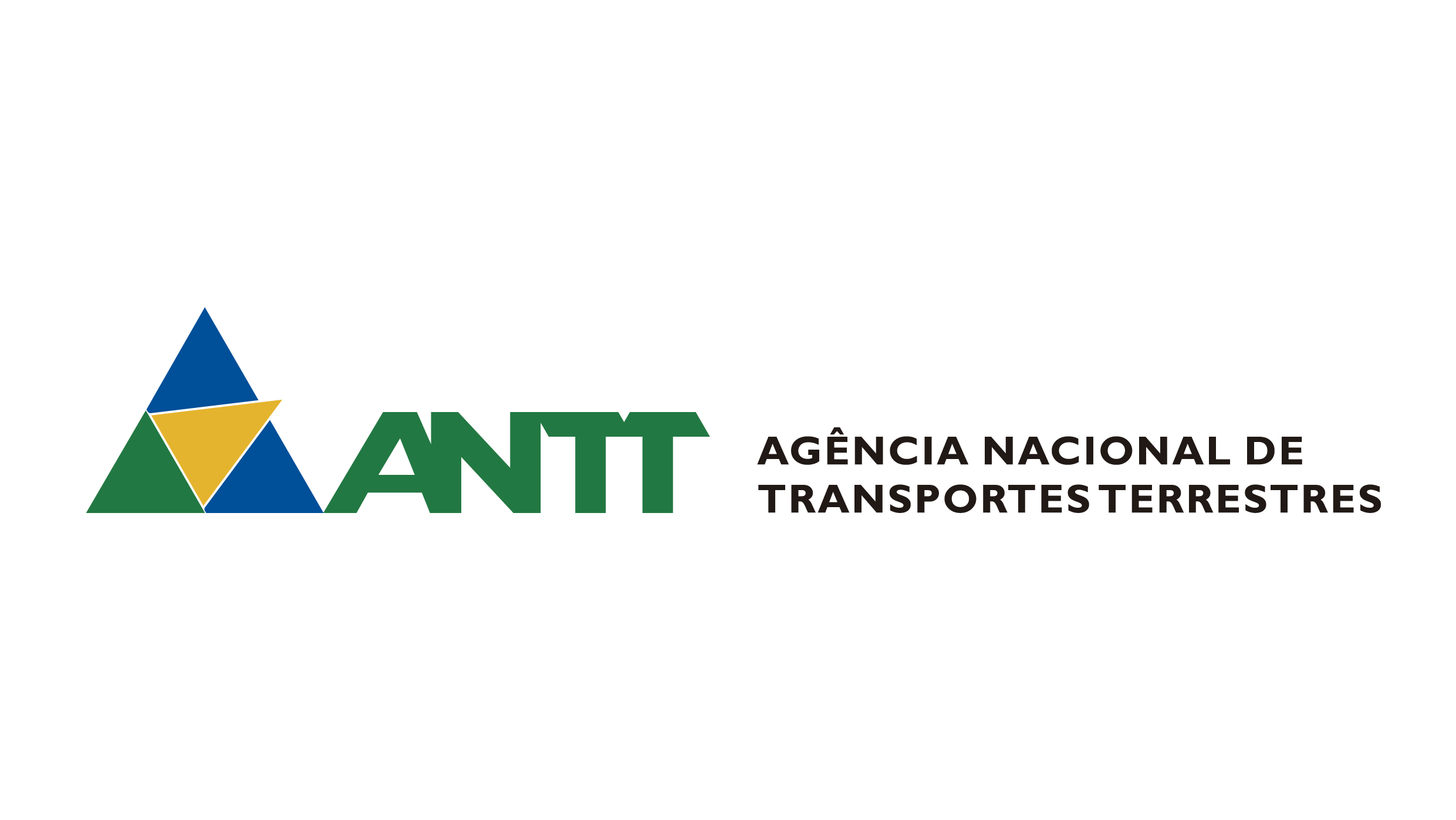 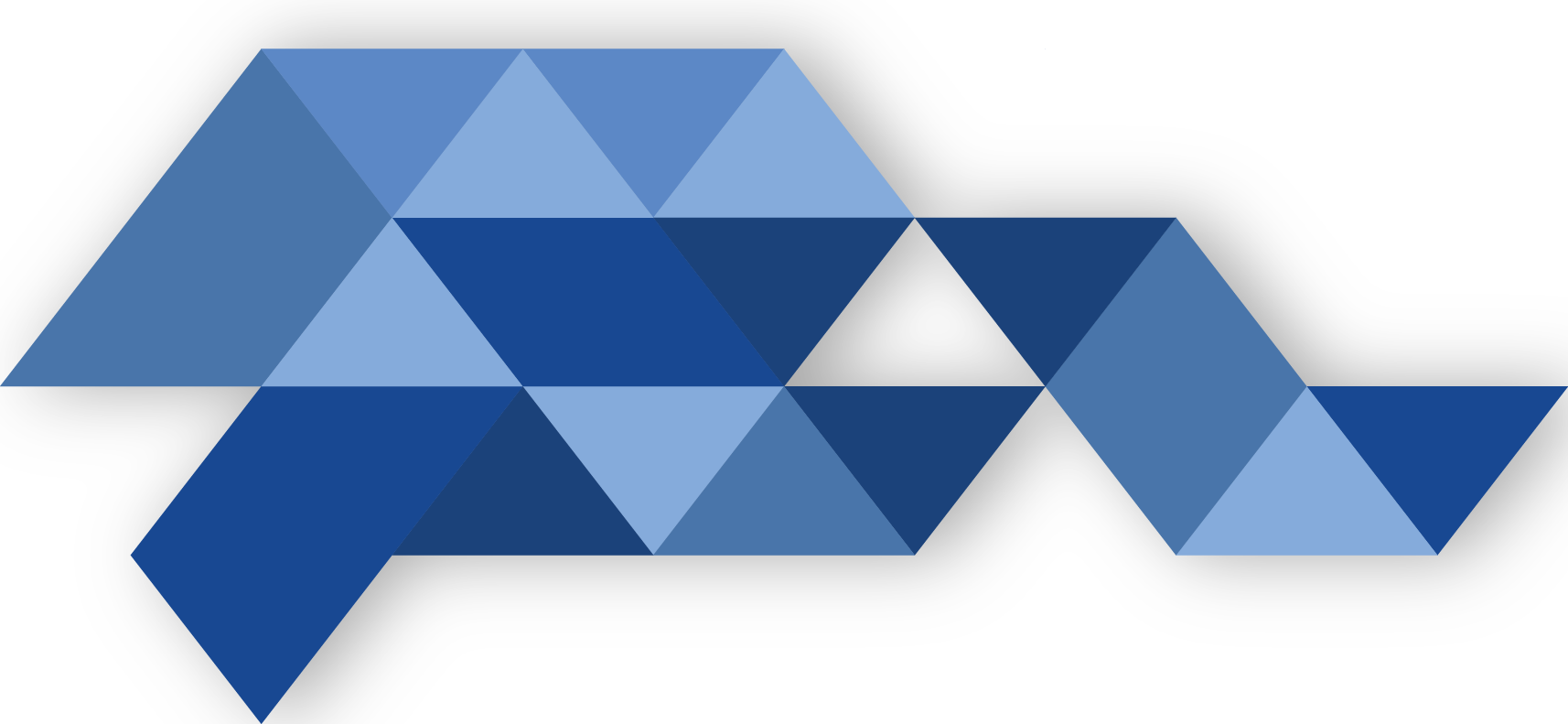 Atualmente o processo se encontra em análise técnica na GEGEF e GECON.
6. Cenário atual SUROD
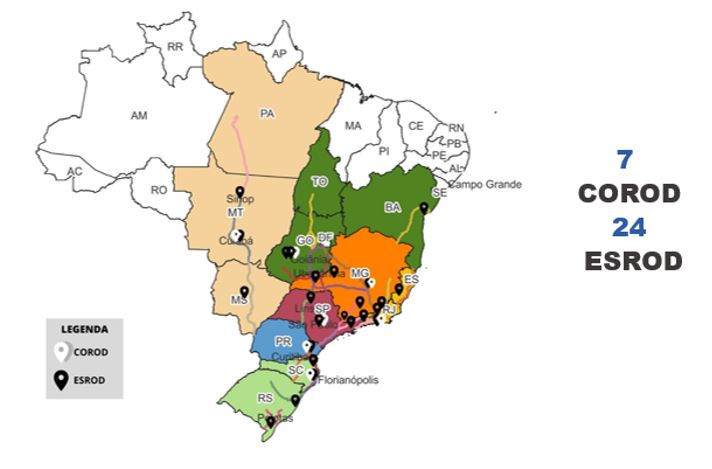 Atualmente a Gerência de Fiscalização de Infraestrutura e Operação Rodoviária - GEFOP, é composta por 7 (sete) COROD’s e 24 (vinte e quatro) ESROD’s.
6. Reestruturação SUROD
A proposta implica em redimensionamento da quantidade de cargos comissionados técnicos, onde se propõe a redução de cargos comissionados, codigo CCT III e a criação de cargos comissionados técnicos, código CCT IV. Assim, de forma resumida a reorganização das Unidades Regionais da SUROD, passa a se apresentar da seguinte forma:

a) Redução de 7 para 4 COROD, com uma característica regional (excessão a região sudeste que tem mais de 50% das concessões federais);

b) Criação de 11 “Escritórios Regionais de Fiscalização da Infraestrutura Rodoviária” – ERINF, que responderão por 2 a 4 concessões e o titular ocupará um CCT IV (atrativo), com equipe composta por 2 EREG e 2 a 3 TREG, com uma característica mais estadual ou de macrorregião;

c) Redução de 24 para 8 ESROD, responsáveis pela fiscalização de uma única concessão, mantidos em localidades distantes do Escritório Regional e subordinados a estes.
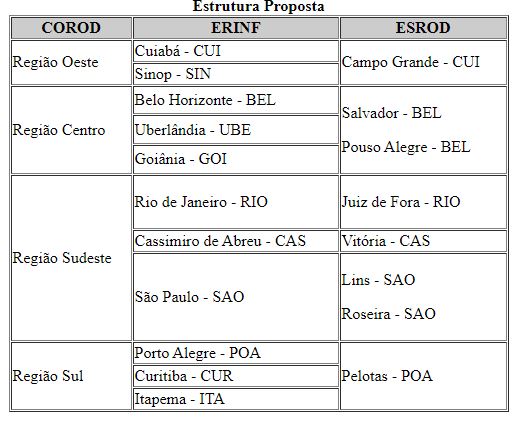 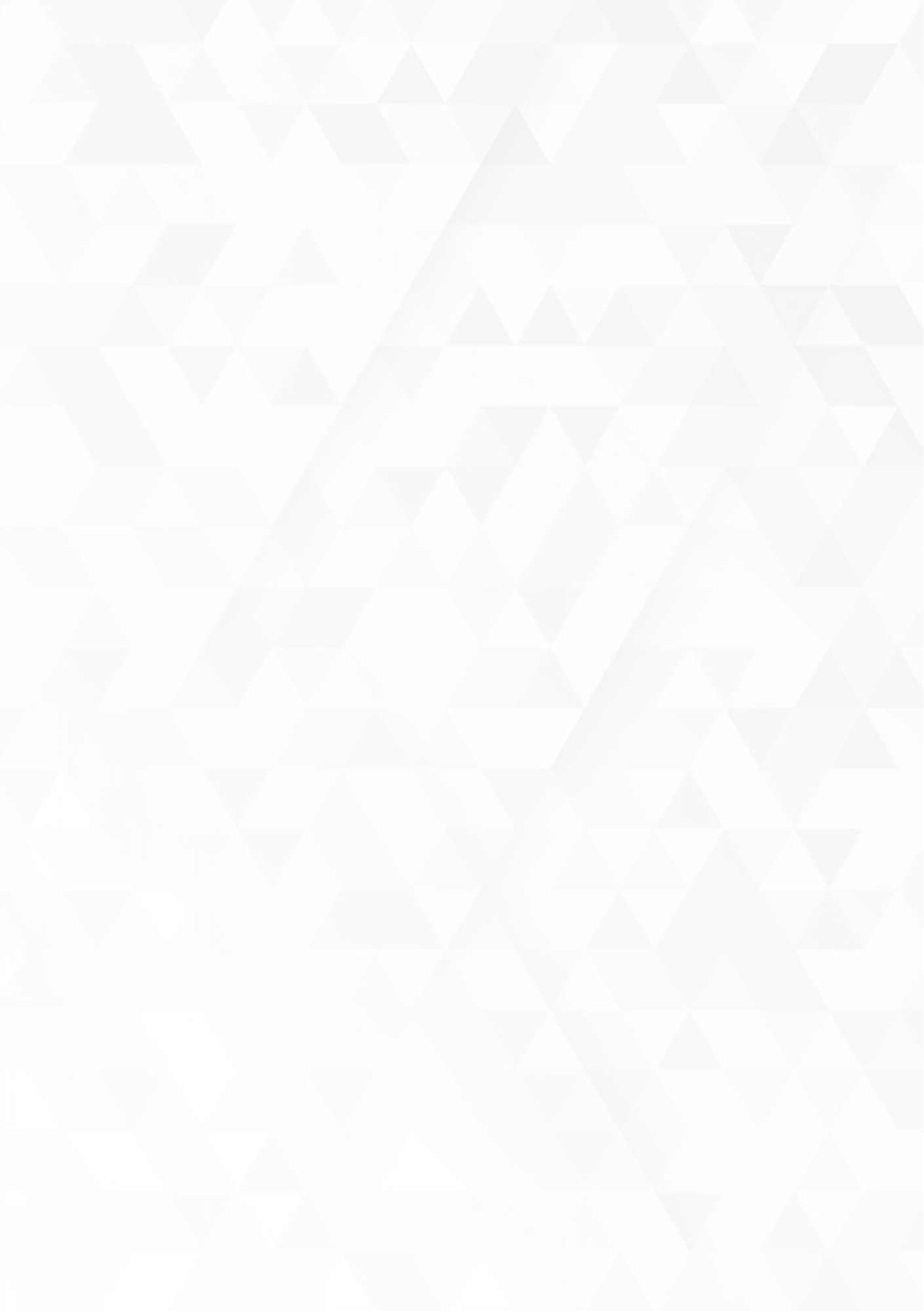 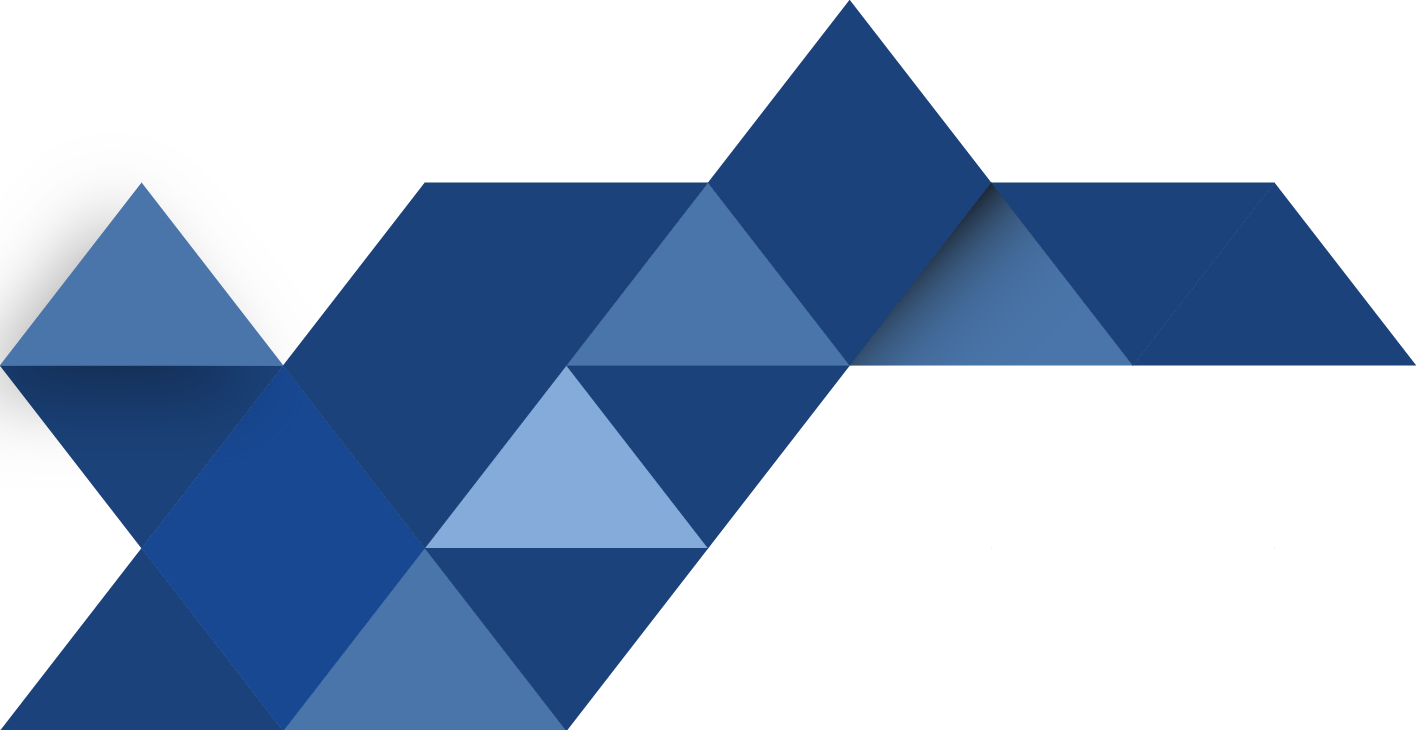 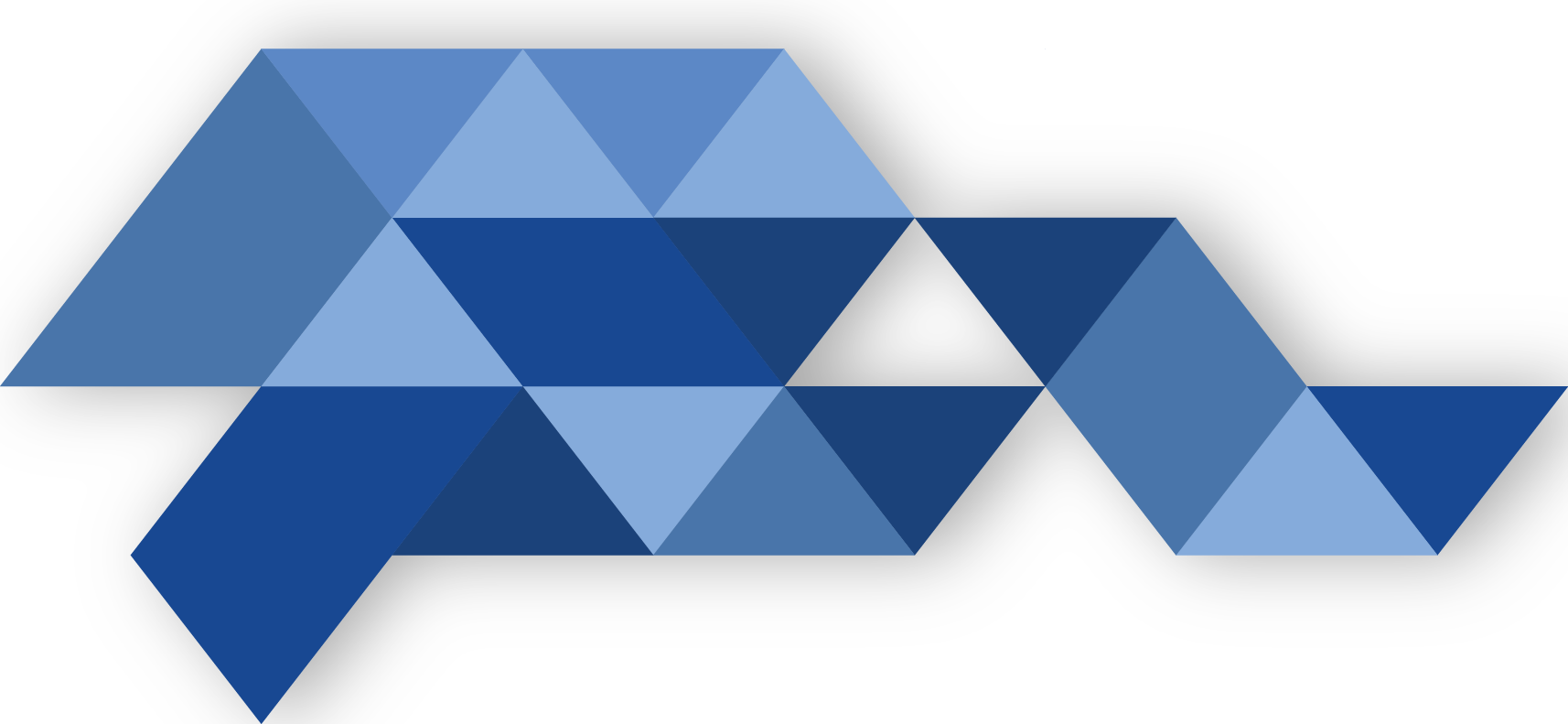 Atuação Responsiva
Fiscalização Responsiva das Rodovias Federais Concedidas
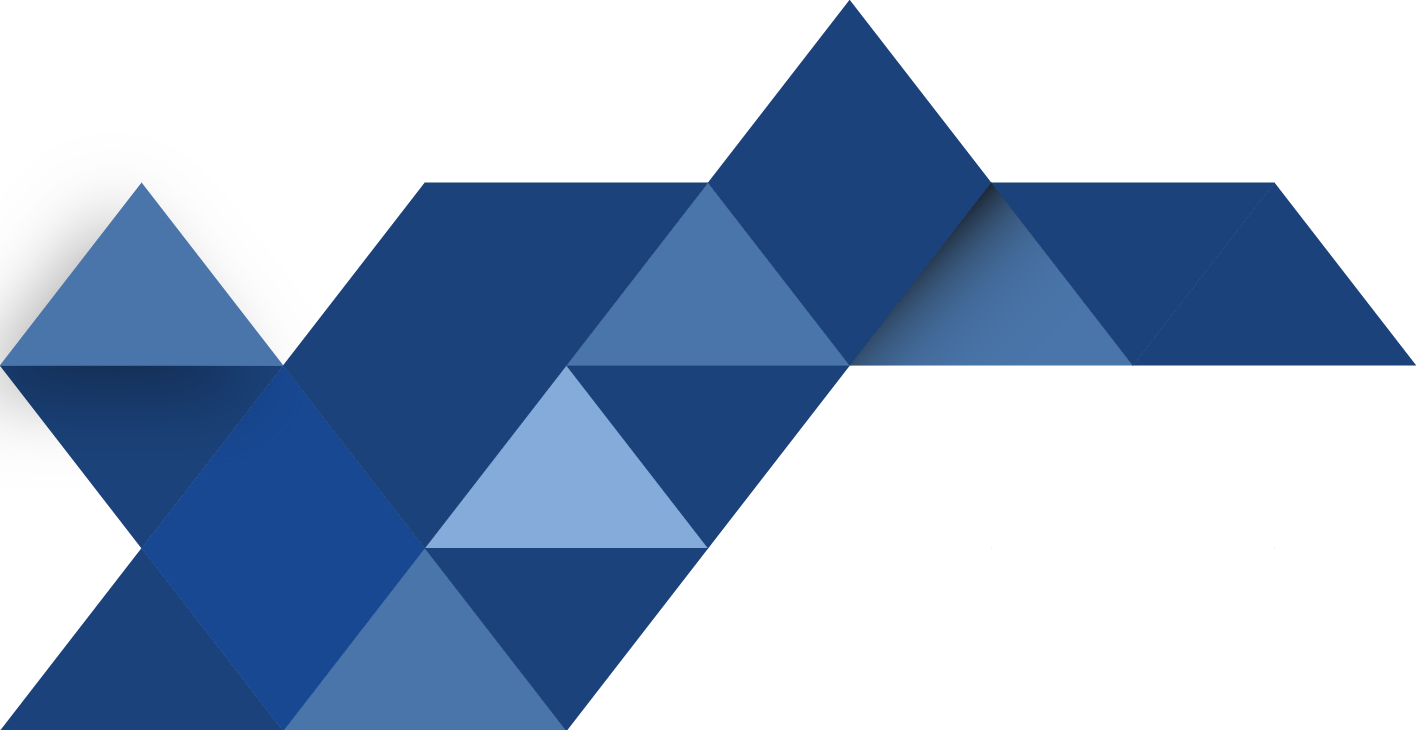 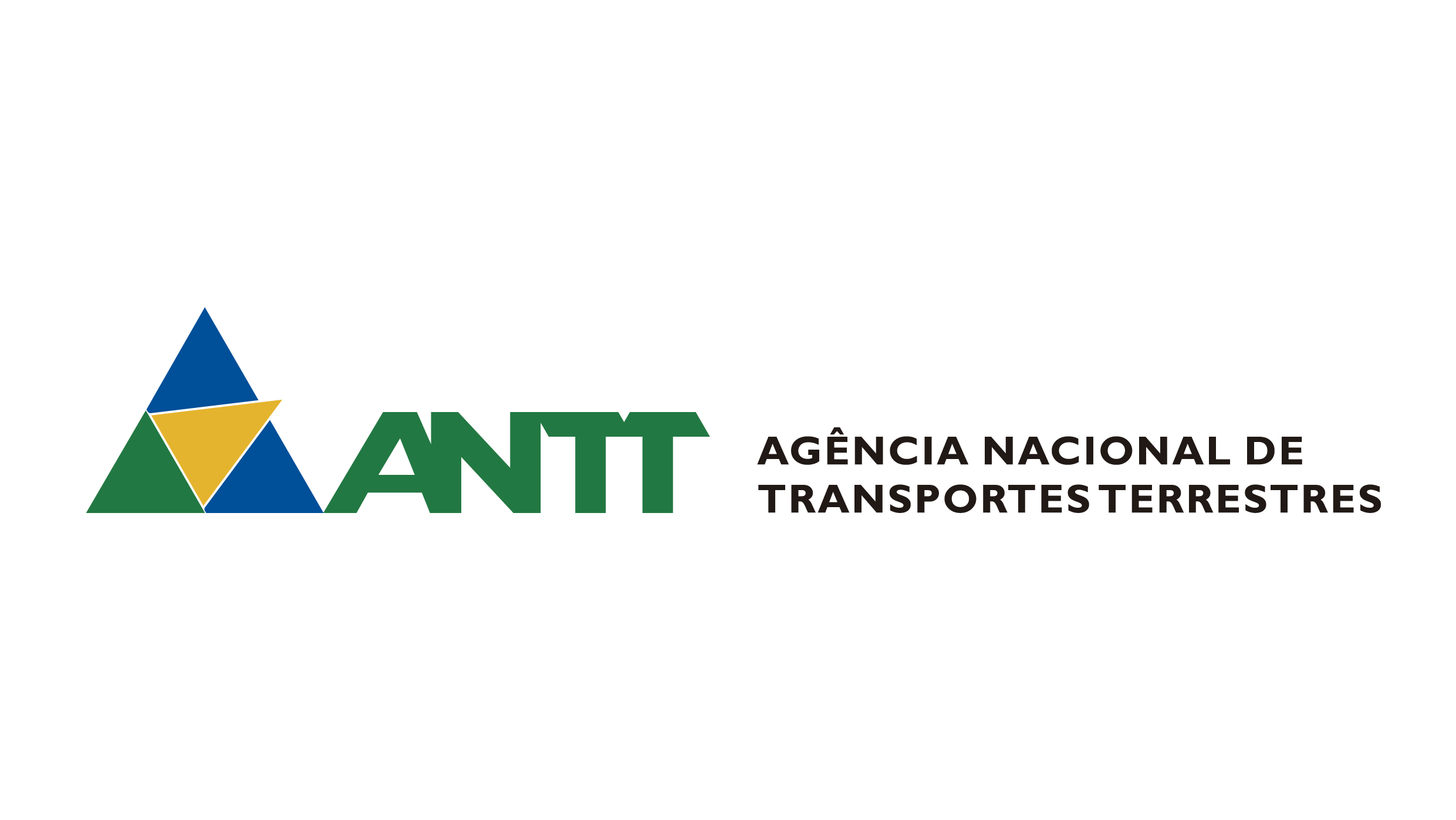 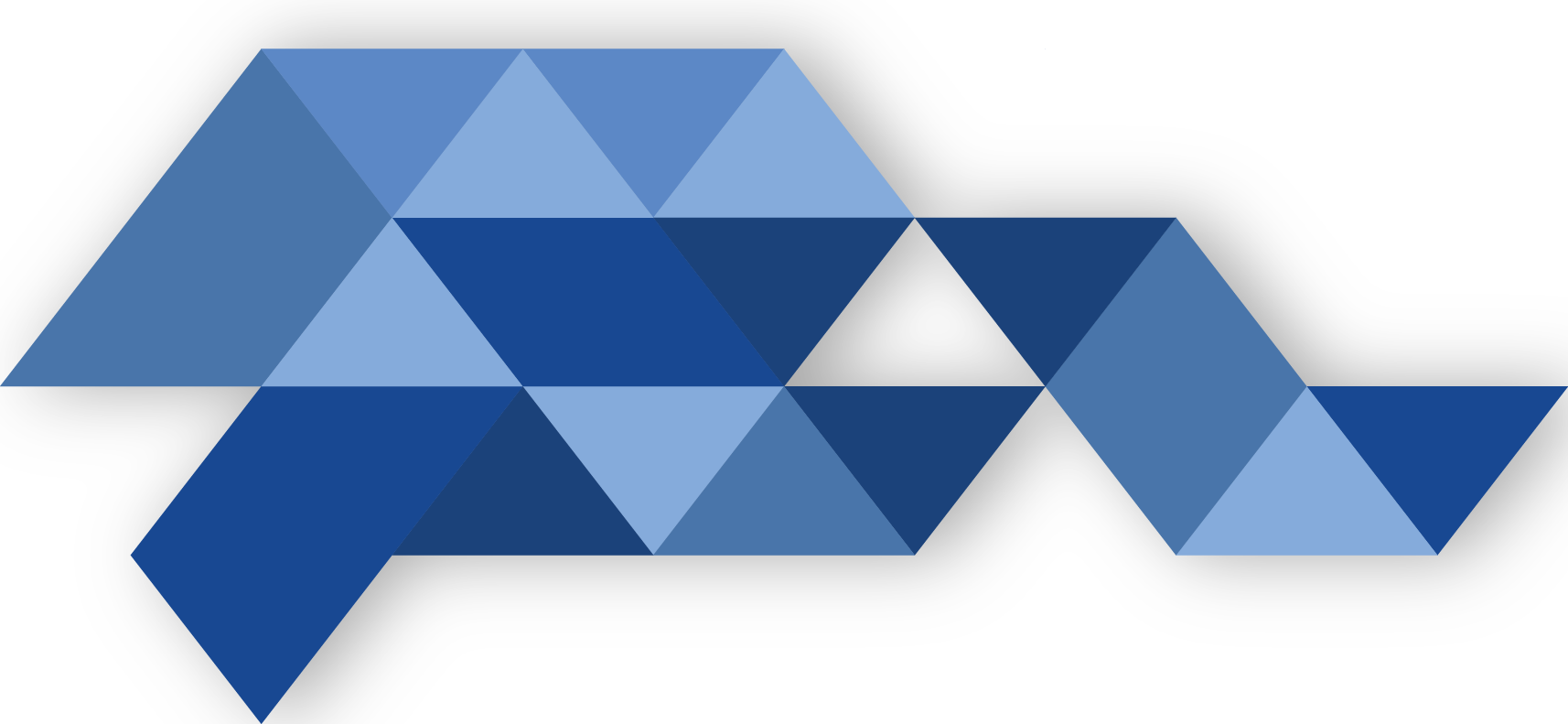 Atualmente o processo se encontra em análise técnica na GEGEF e GECON.
Mercado de Concessões de Rodovias
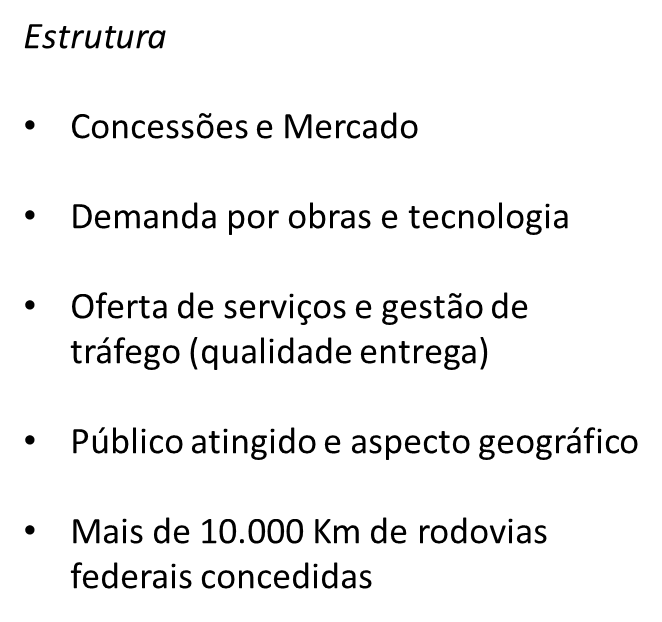 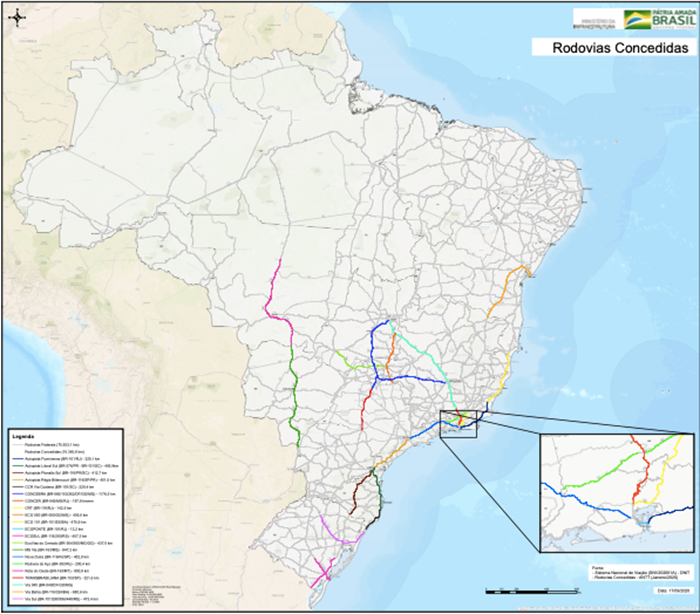 Fonte: www.gov.br/infraestrutura
Mercado de Concessões de Rodovias
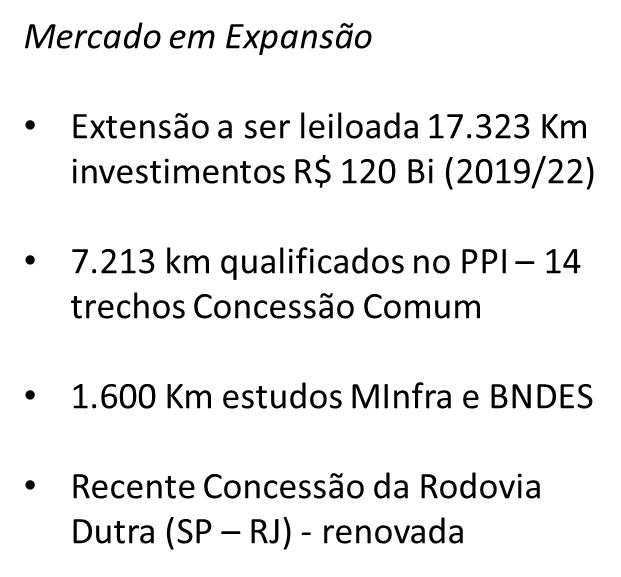 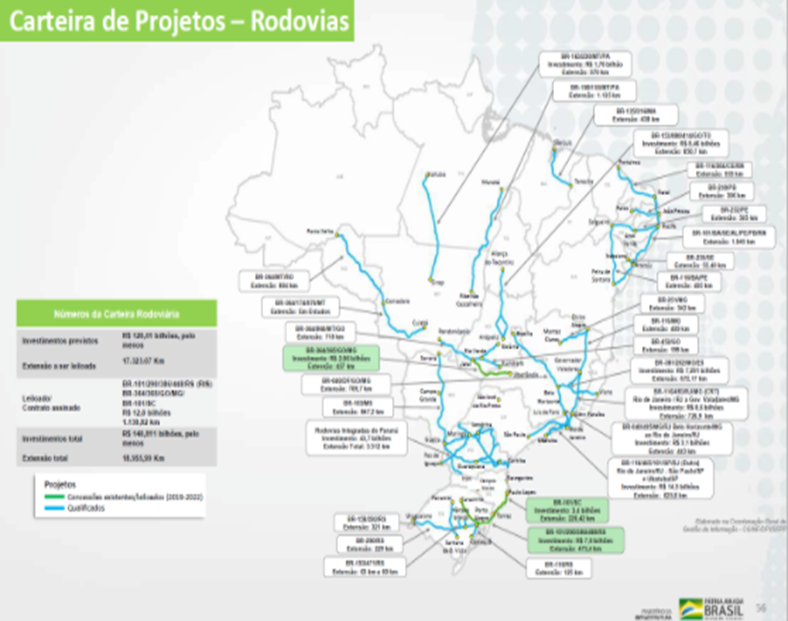 Fonte: https://portal.antt.gov.br/novos-projetos-em-rodovias
2. Fiscalização das Rodovias Concedidas
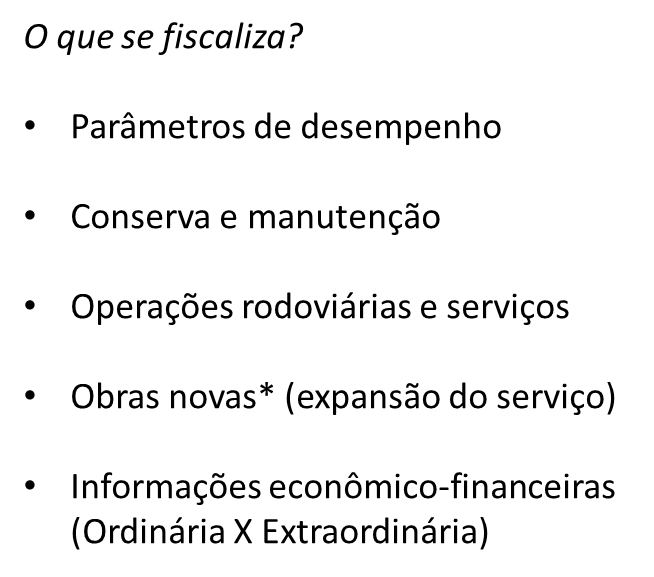 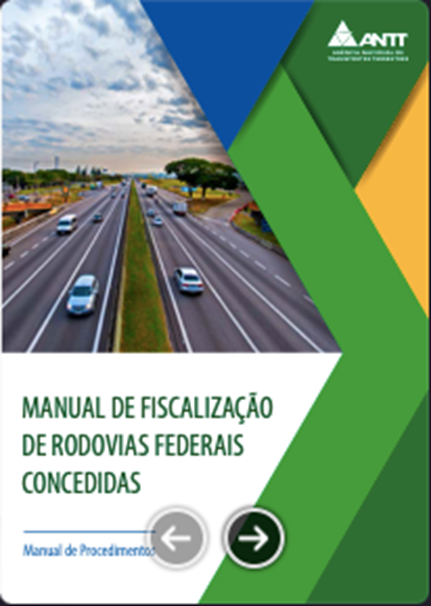 Fonte: https://antt-hml.antt.gov.br/rodovias
2. Fiscalização das Rodovias Concedidas
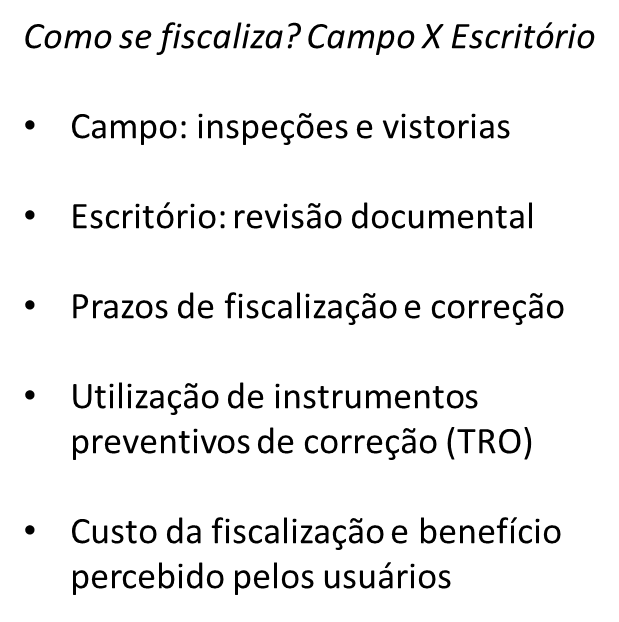 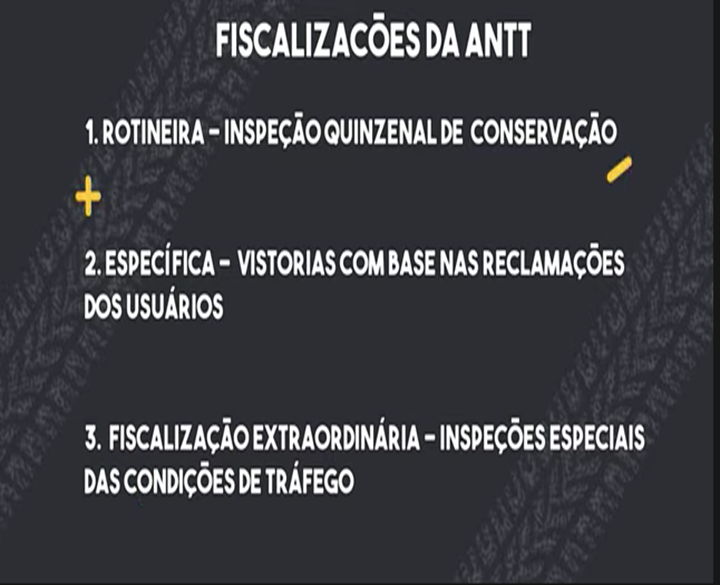 Fonte: Manual de Fiscalização de Rodovias Federais Concedidas (2016)
3. Reforma do Marco Regulatório e Fiscalização
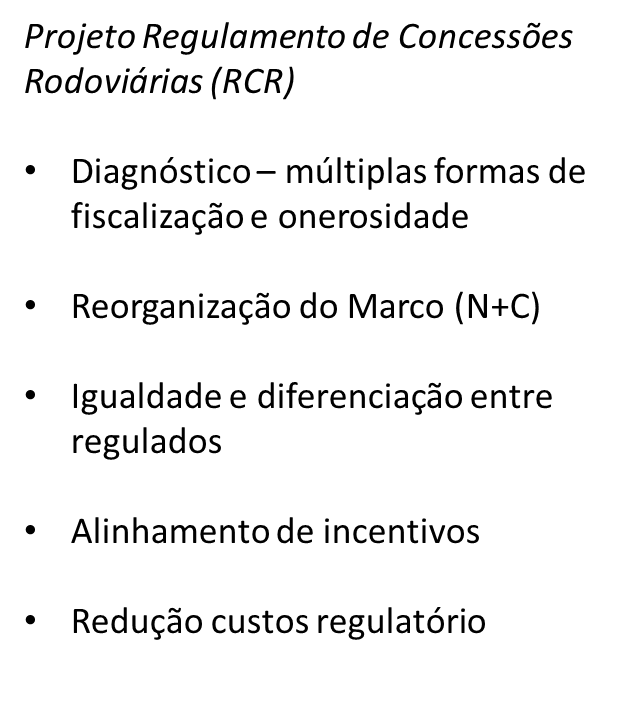 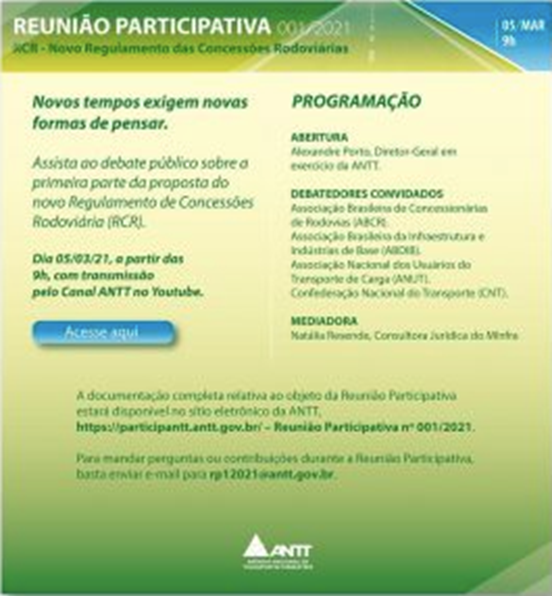 Fonte: www.gov.br/antt
3. Reforma do Marco Regulatório e Fiscalização
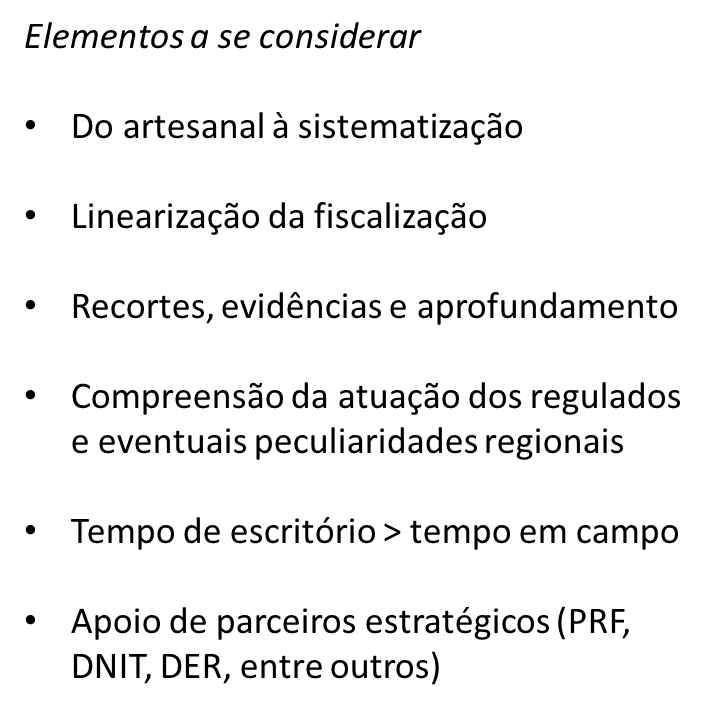 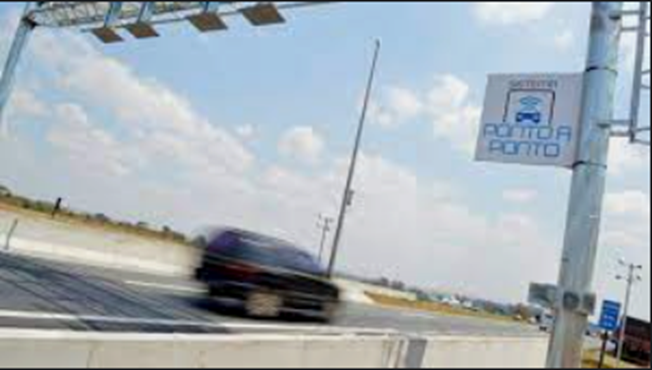 Fonte: agenciainfra.com
4. Regulação e Fiscalização Responsiva
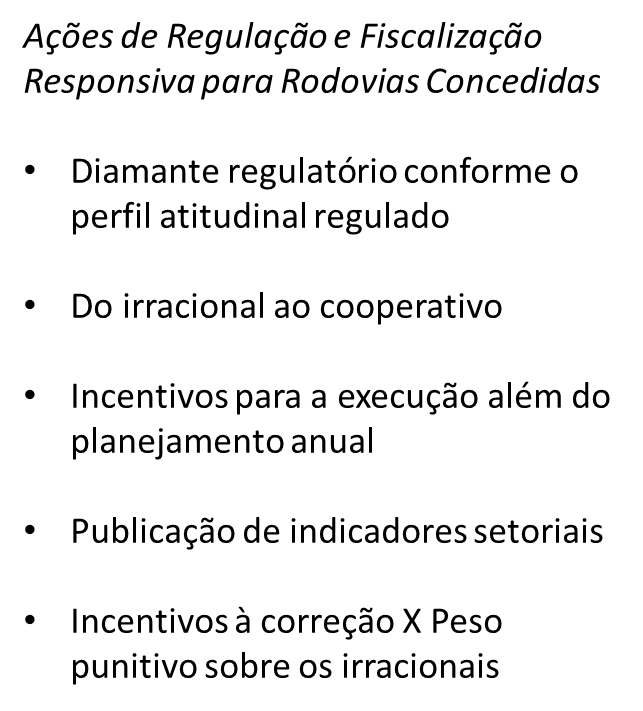 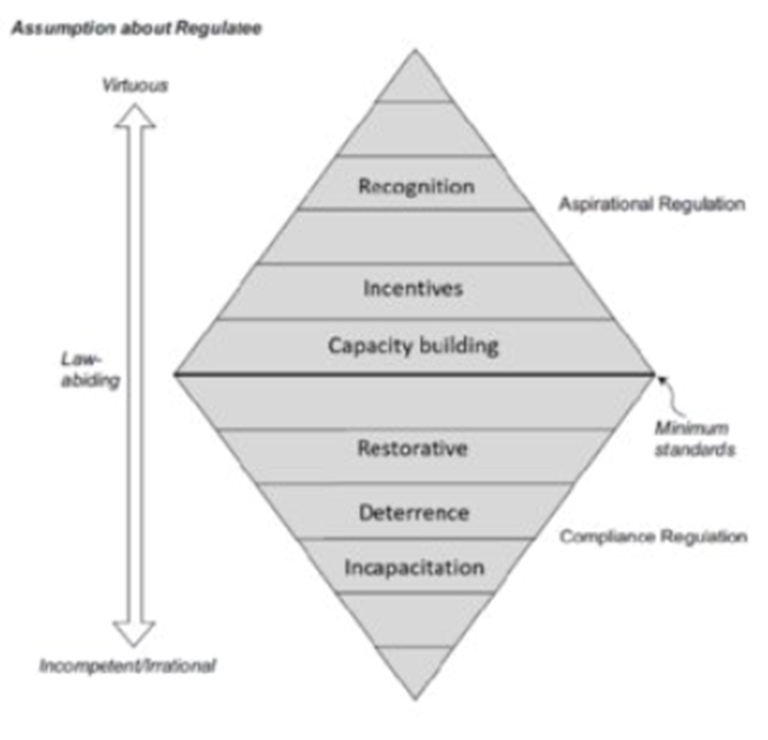 Fonte: http://johnbraithwaite.com/responsive-regulation/
4. Regulação e Fiscalização Responsiva
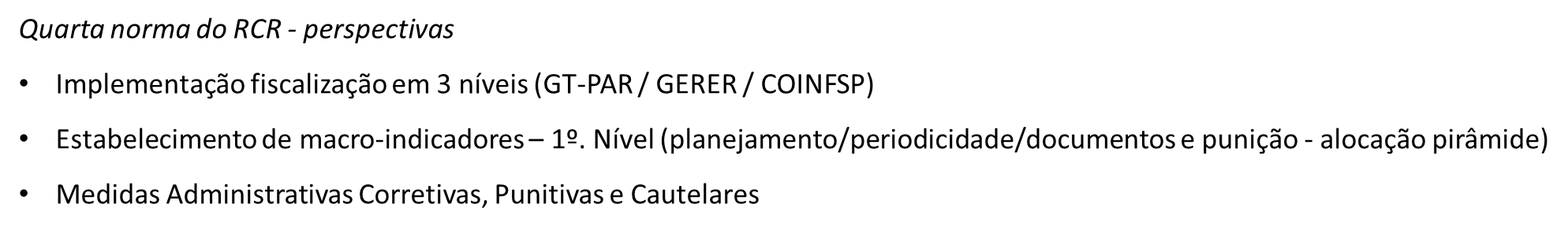 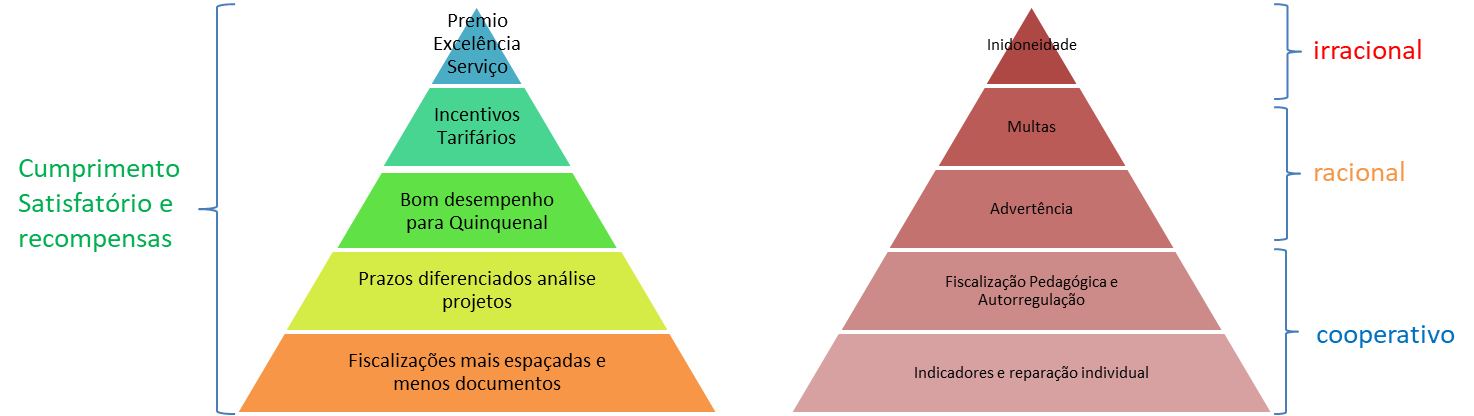 4. Regulação e Fiscalização Responsiva
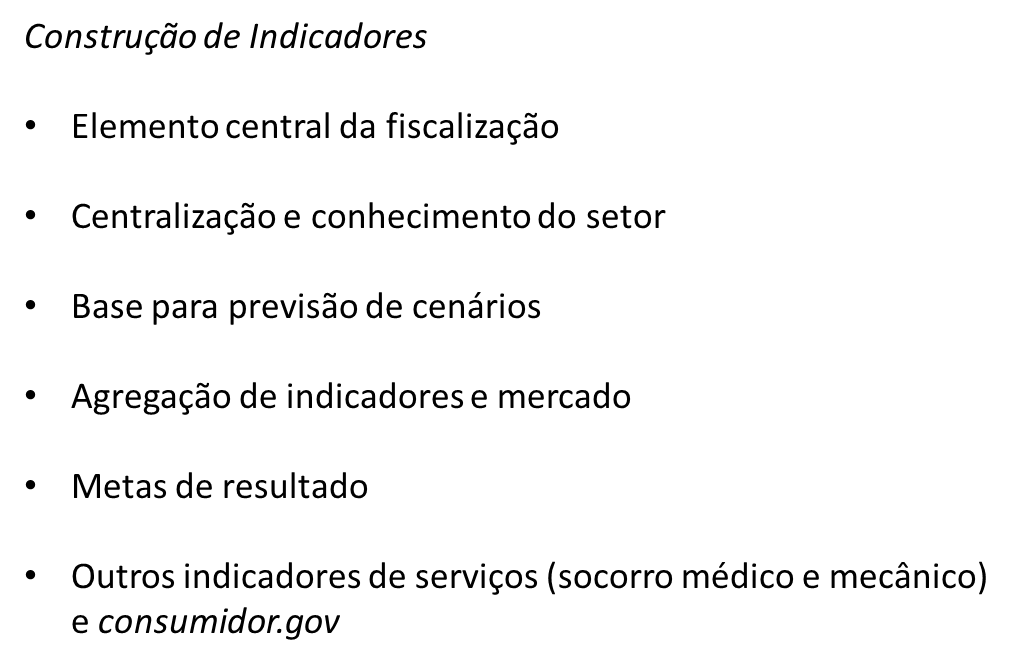 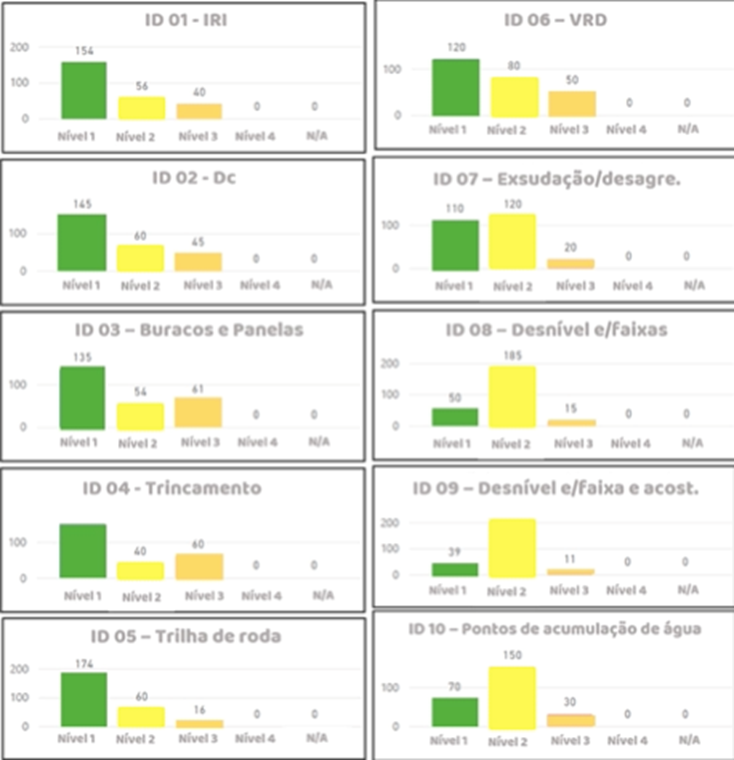 Fonte: elaboração própria
5. Em busca de uma fiscalização equilibrada
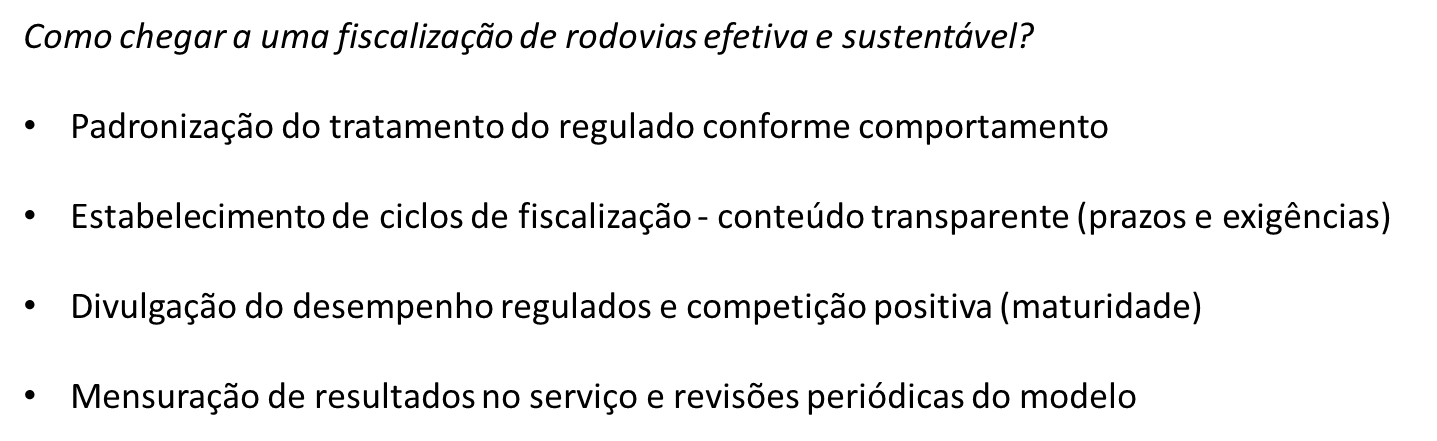 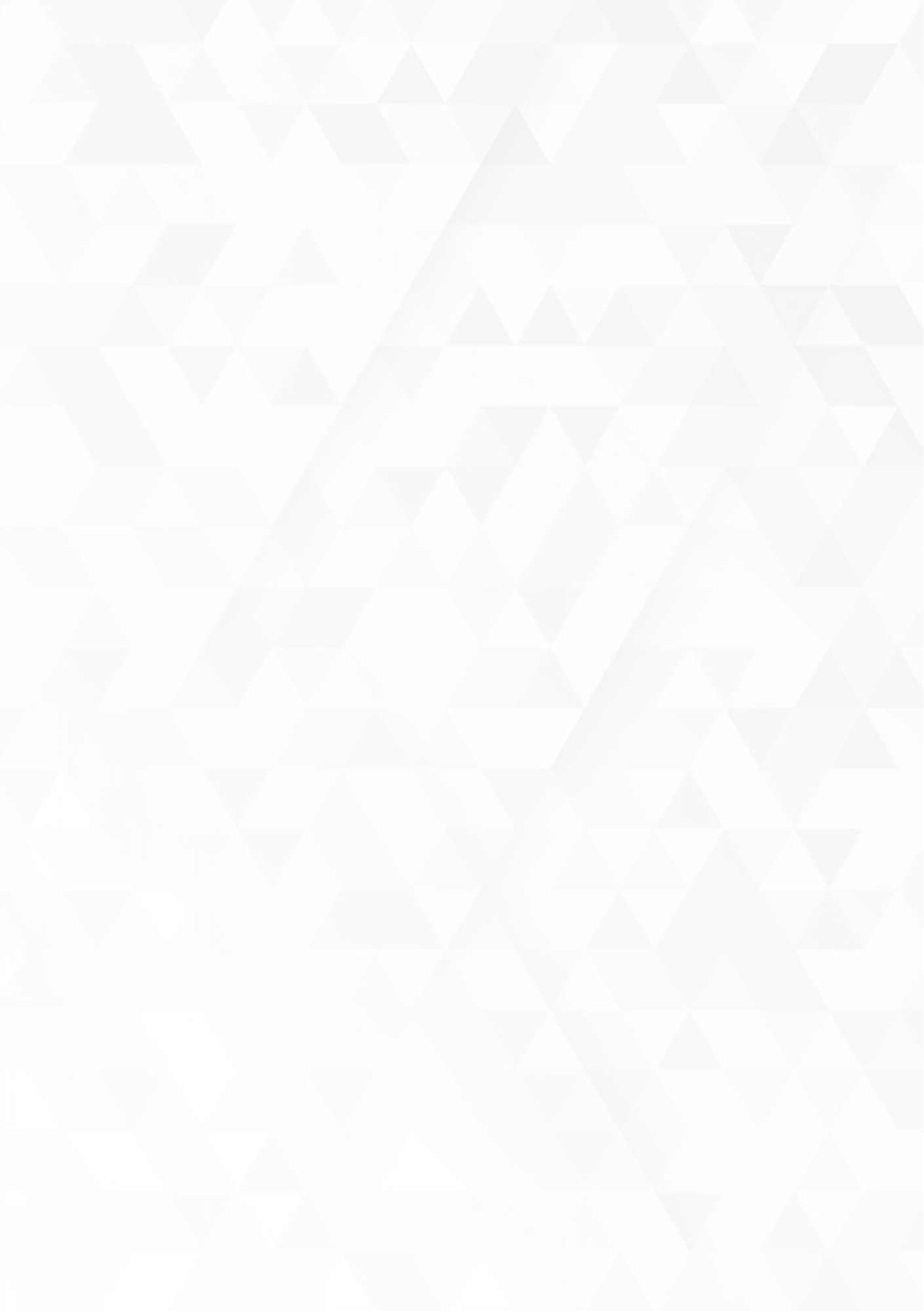 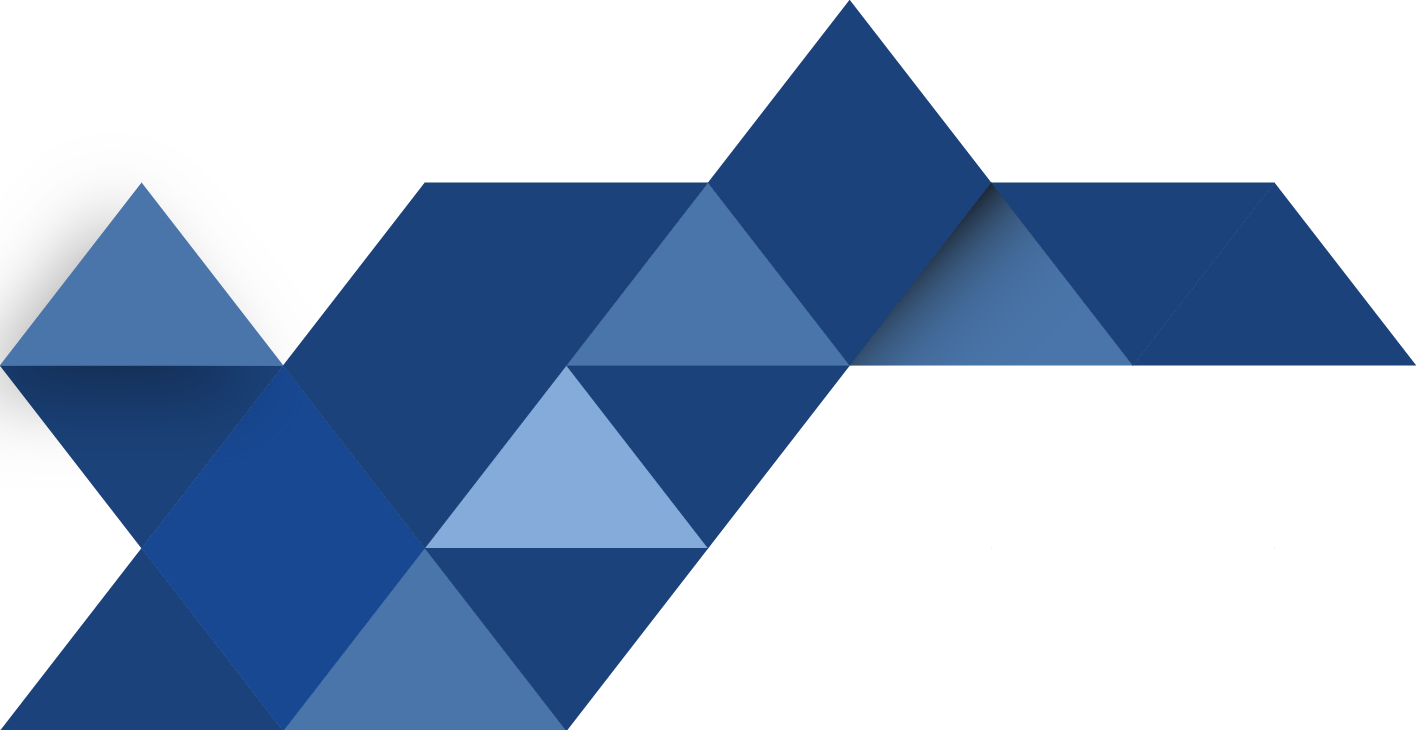 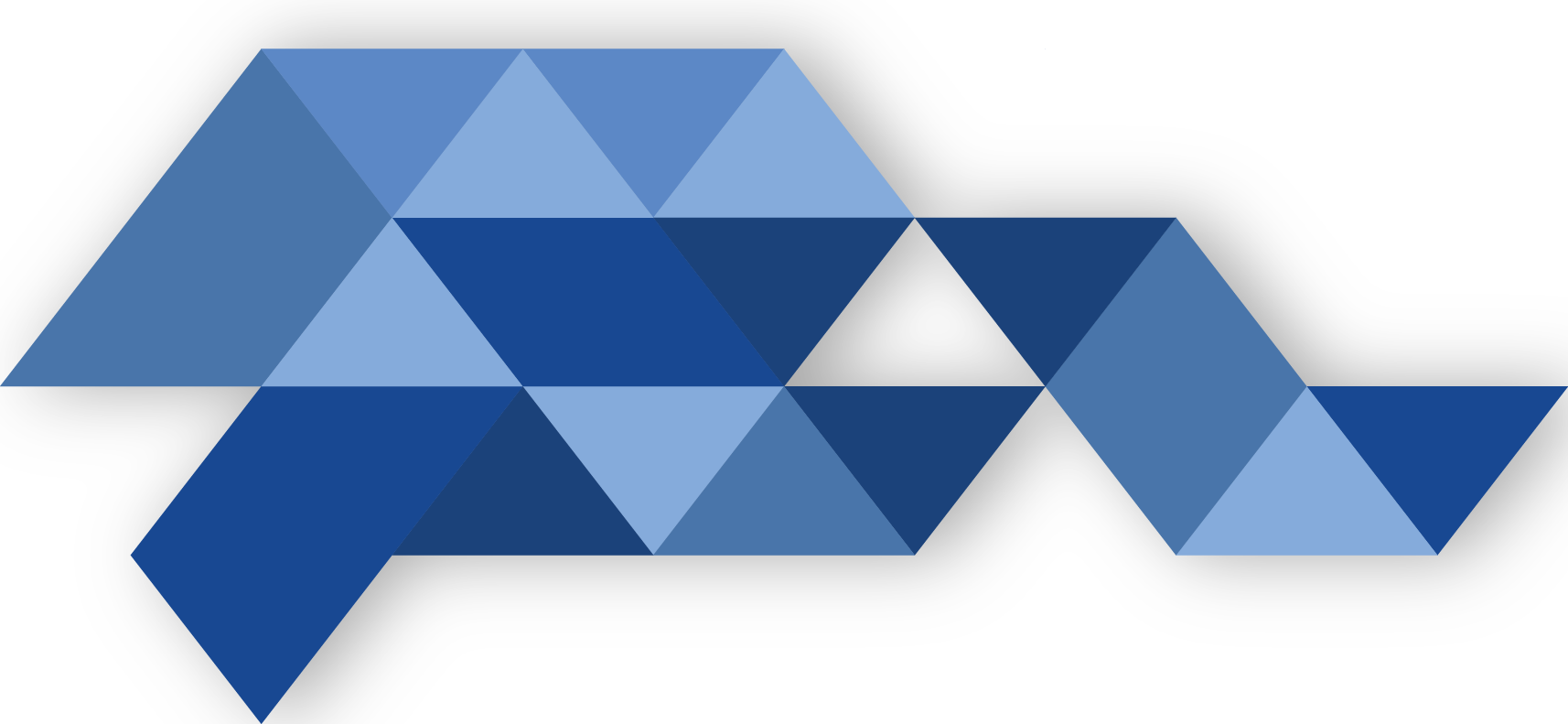 CERTIFICADO DE INSPEÇÃO ACREDITADA
PROJETO EXECUTIVO DE OBRA RODOVIÁRIA
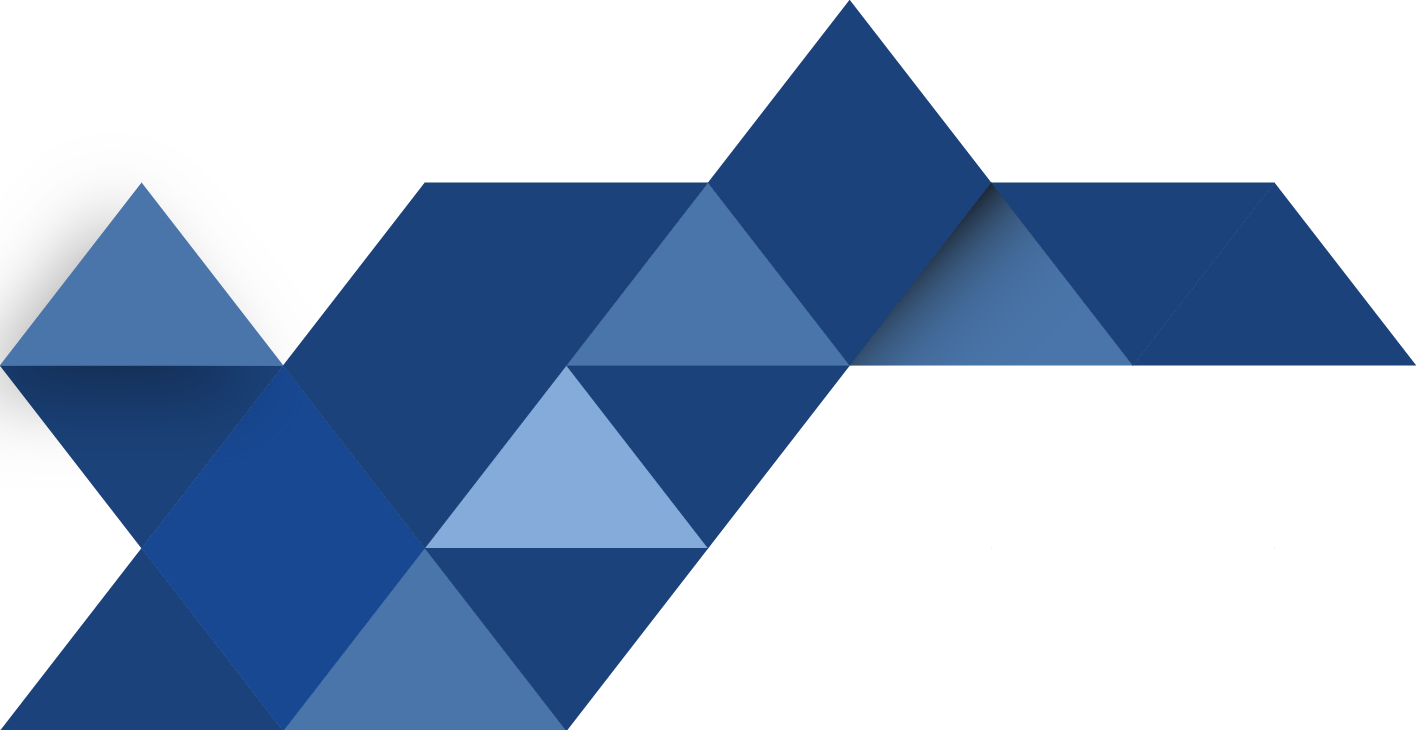 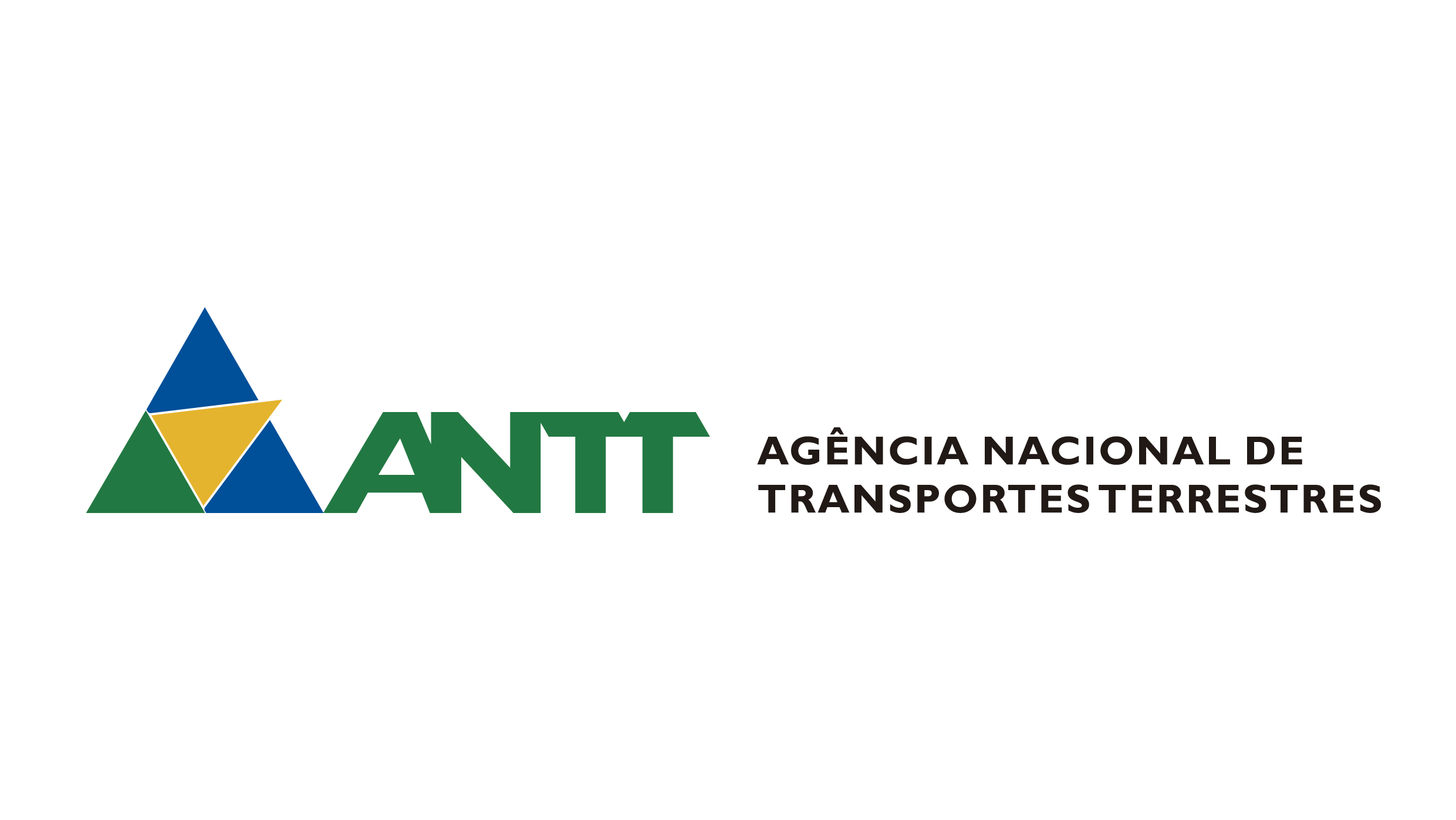 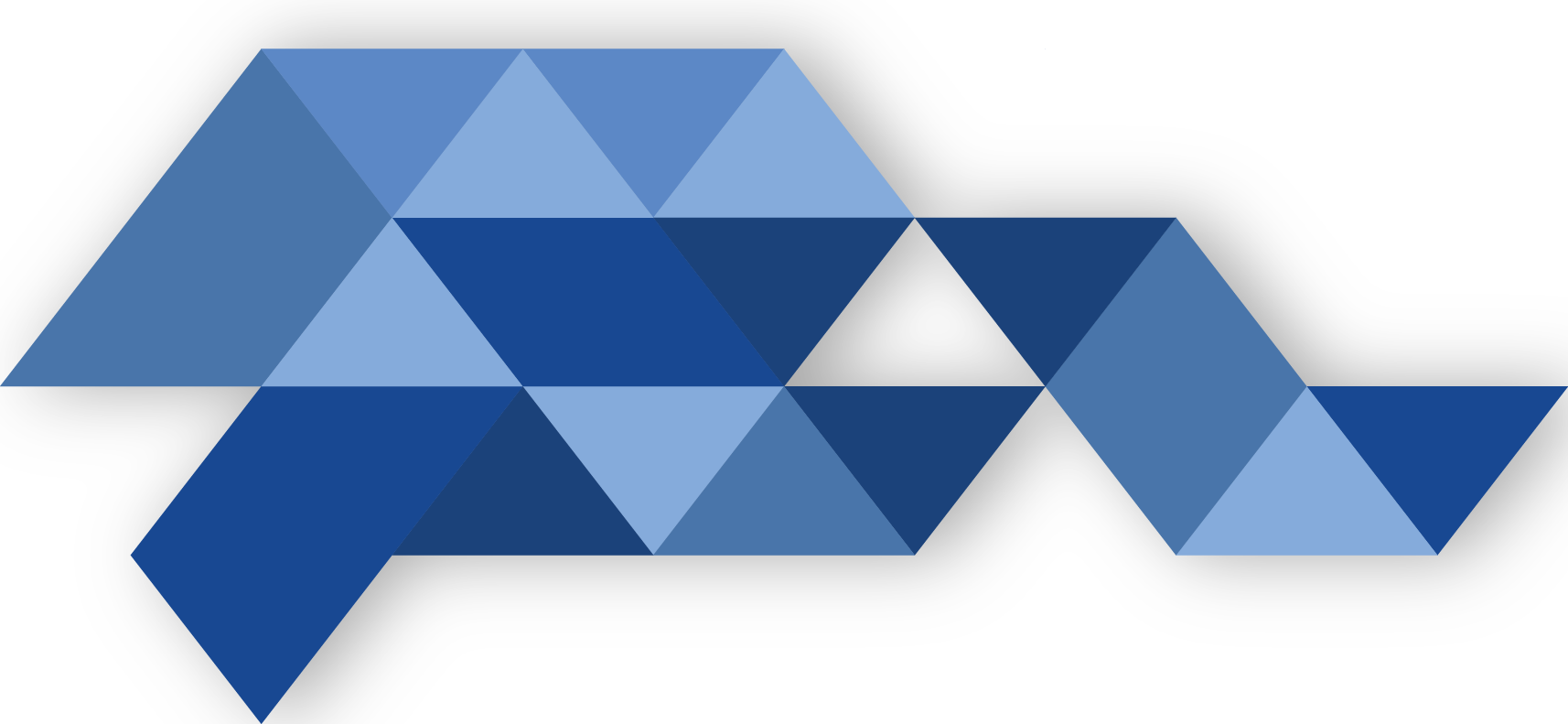 Atualmente o processo se encontra em análise técnica na GEGEF e GECON.
6. OBJETIVOS:
Assegurar que os estudos e projetos estejam completos e corretos;
Assegurar o atendimento das normas técnicas, leis e regulamentos aplicáveis;
Assegurar que cálculos, dimensionamentos e quantitativos, estejam corretos;
Assegurar o atendimentos aos requisitos contratuais e as parâmetros do Programa de Exploração da Rodovia (PER);
Assegurar que os cronogramas de obras sejam exequíveis e compatíveis com o cronograma do PER;
Desonerar tecnicamente à Agência;
Mitigar riscos gerais para os envolvidos:
Poder Concedente;
Usuários da Rodovia;
Concessionária de Rodovia;
Projetista / Construtora;
Financiador / Segurador.
6. REGULAMENTO ANTT - INSPEÇÃO ACREDITADA
Portaria SUROD nº 378/2021: Disciplina a solicitação, a apresentação e a apreciação de certificado de inspeção acreditada de projetos executivos no âmbito da Superintendência de Infraestrutura Rodoviária da Agência Nacional de Transportes Terrestres;

Resolução nº 6.000/2022: sobre a segunda norma do Regulamento das Concessões Rodoviárias (RCR2), relativa a bens, obras e serviços, aplicável aos contratos de concessão de exploração de infraestrutura rodoviária.

CAPÍTULO III - ESTUDOS, PROJETOS E ORÇAMENTOS DE ENGENHARIA Seção VII - Inspeção acreditada de projetos e orçamentos;

CAPÍTULO VI - EXECUÇÃO DE OBRAS E SERVIÇOS PELA CONCESSIONÁRIASeção XI - Inspeção acreditada de obras e serviços.


Instrução Normativa ANTT nº 19/2023: Dispõe sobre a inspeção por Organismo de Inspeção Acreditado de projetos, orçamentos e obras de engenharia no âmbito dos Contratos de Concessão de Rodovias e Ferrovias Federais.
6. FLUXO DE PROCESSO - PROJETO EXECUTIVO CERTIFICADO
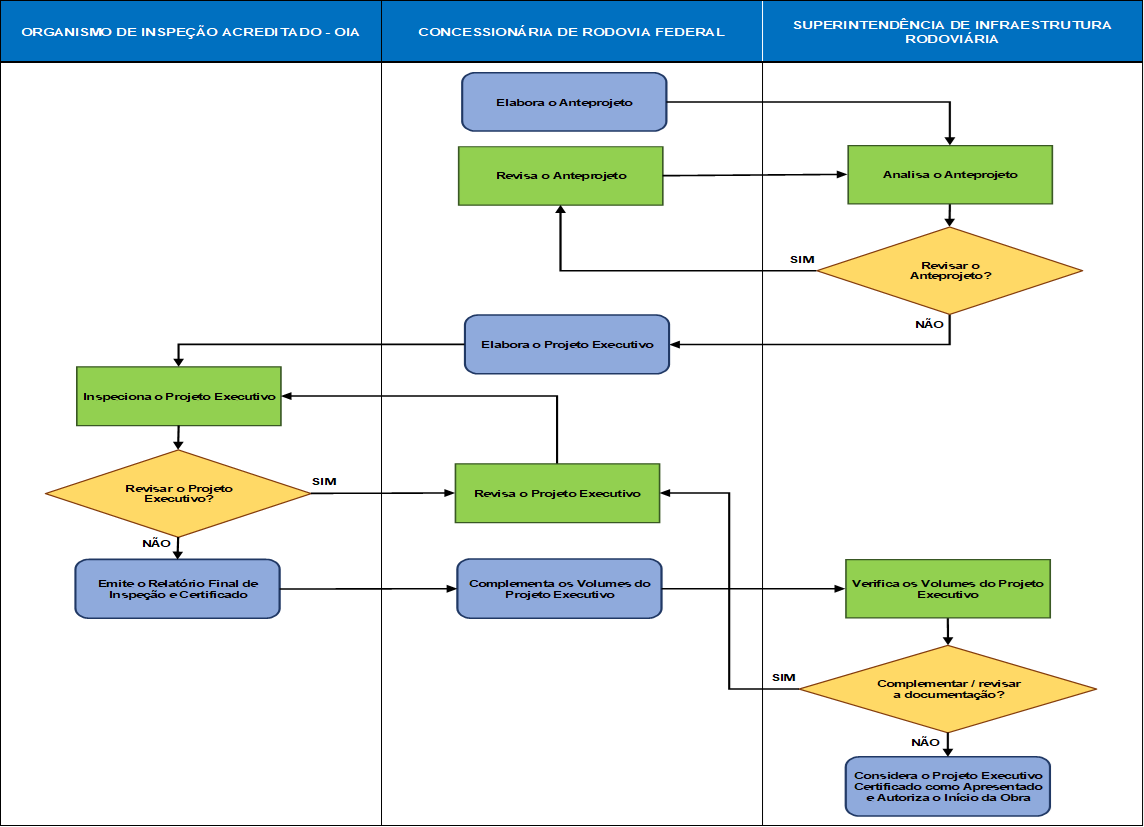 Obrigado!
SUROD